Изменение величин
1. Найдите модуль чисел
2,9
47
0,75
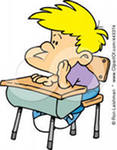 Сравните числа:
-298  и  -196         -673 и -637
-6,4   и -18,9         -2,0003  и – 2,03

                              и
<
<
>
>
>
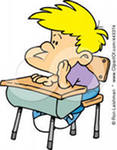 >
А
Х
3
-1
0
1
У
В
-2
-1
0,5
0